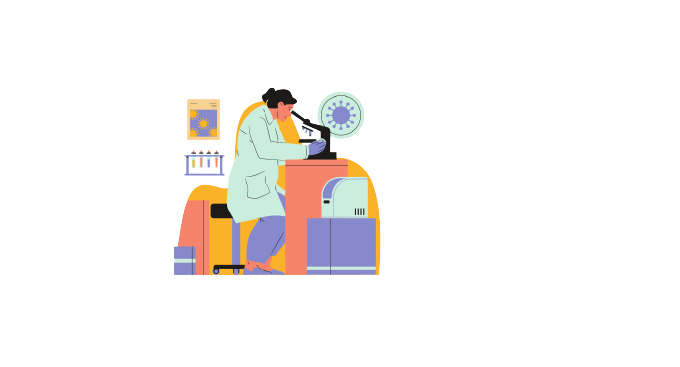 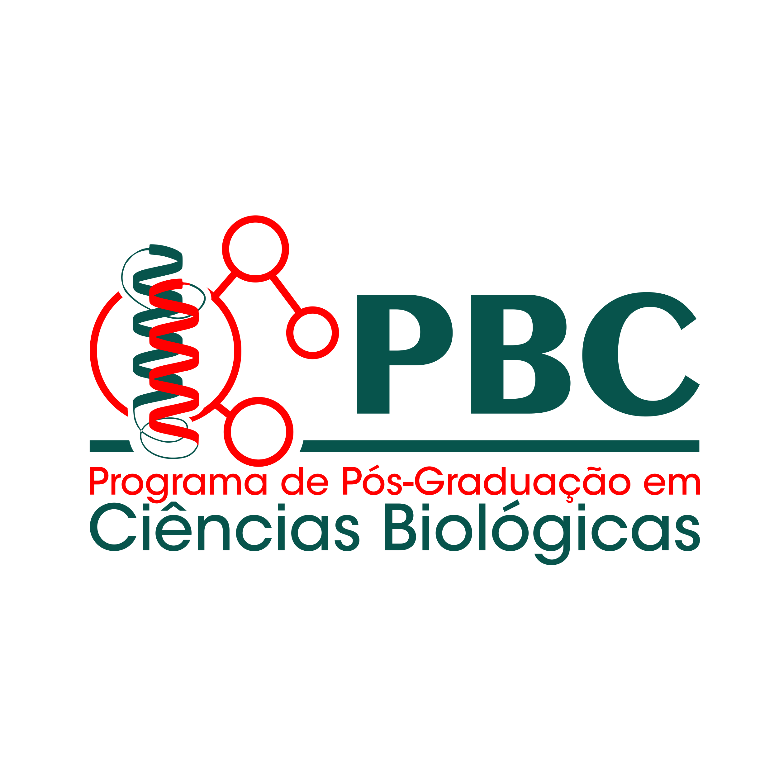 TÍTULO DO RESUMO
Autor1*, Autor2, Autor3...
Instituição de Pesquisa1 , Instituição de pesquisa 2
E-mail para contato*
Introduction
Os conteúdos de cada subitem devem estar em tamanho 40 a 55, justificado, espaçamento simples e sem recuo. 
Os conteúdos de cada subitem devem estar em tamanho 40 a 55, justificado, espaçamento simples e sem recuo.
I INTERNATIONAL CONGRESS OF CELLULAR AND MOLECULAR BIOLOGY 
X WINTER COURSE OF THE POSTGRADUATE PROGRAM IN BIOLOGICAL SCIENCES
I INTERNATIONAL CONGRESS OF CELLULAR AND MOLECULAR BIOLOGY 
X WINTER COURSE OF THE POSTGRADUATE PROGRAM IN BIOLOGICAL SCIENCES
Objectives
Fabiano
Methodology
Conclusions
Fabiano
Results
References
Acknowledgment